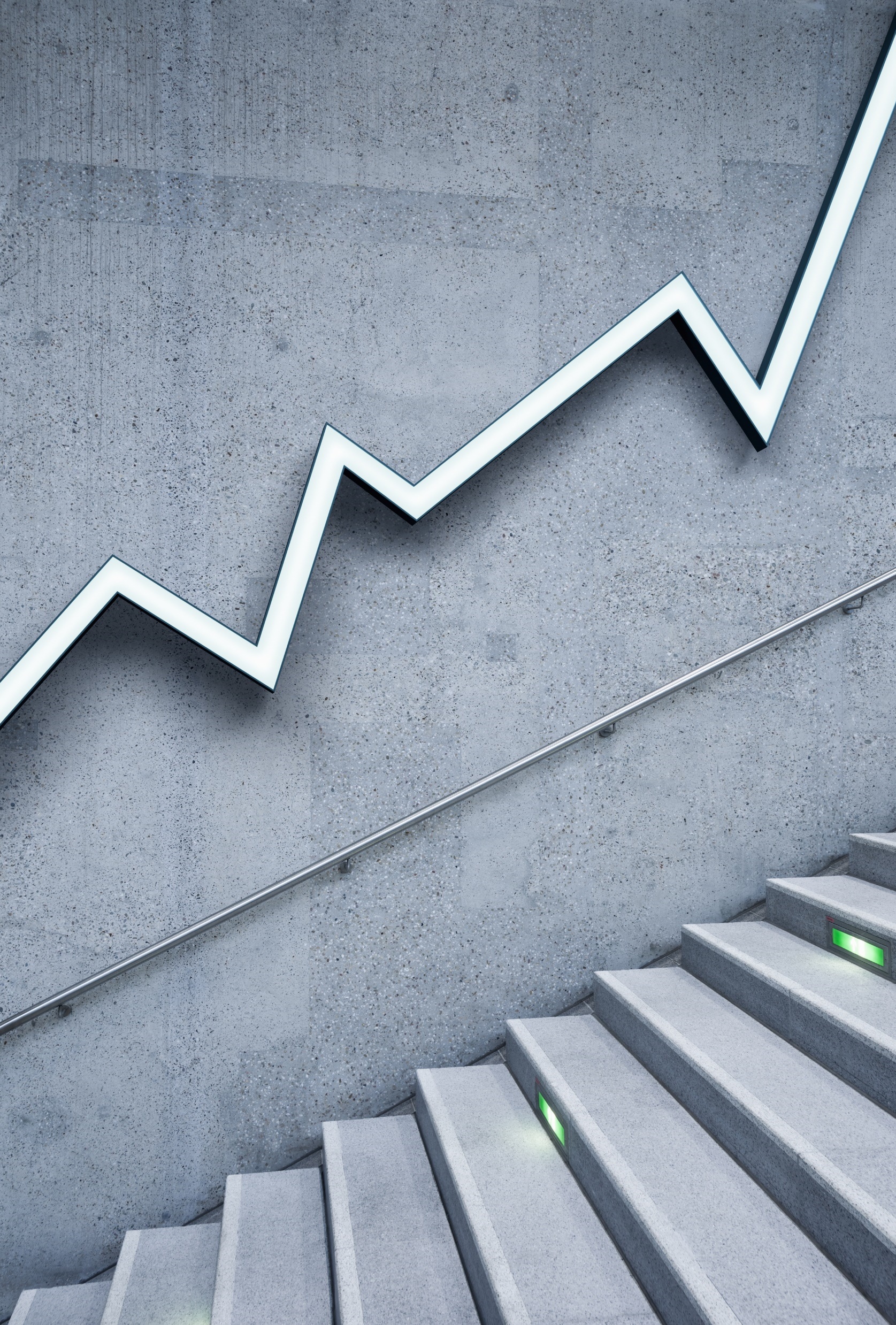 Menadžment u hotelijerstvu
VEŽBE

                                      Marko Ilić
Teme vežbi:
Organizaciona struktura menadžmenta u hotelu po sektorima:
Menadžment ljudskih resursa
Menadžment odeljenja soba –biznis plan i menadžement kvaliteta
Menadžment hrane i pića 
Menaždment prodaje, rezevacija i prihoda
Menadžment odeljenja soba
Kako se izračunava prosečna cena sobe

Kako se izračunava prosečna zauzetost po sobi

Kako se izračunava prihod po raspoloživoj sobi
Menadžment odeljenja soba
Forumla :
Average Daily Rate = Room Revenue / Rooms sold 
Revenue per available room = Room revenue / Number of rooms available
Okupiranost % = Rooms sold / Number of rooms available
Vežba
Vežba:

Ako hotel ima 220 soba, od toga je prodato 32000 soba godišnje i ostvaren prihod od 4,5 mil., izračunati:
 Rev Par 
 ADR 
 Prosečnu godišnju okupiranost %
Menadžment F&B odeljenja
Menadžment F&B odeljenja
Menadžment F&B odeljenja
Restaurant and bar BP.XLSX
Menadžment F&B odeljenja
Osnovni troškovi prodaje u procentima od prihoda:
 
Hrana 35-45 % (trošak hrane / prihod od hrane)
Piće 25-35% (trošak pića / prihod od pića)
Zaposleni 30-40% (trošak zaposlenih / ukupnim prihodom)

GOP = ukupni operativni prihodi – ukupni operativni troškovi 
GOP % = GOP / ukupni operativni prihodi
Menadžment F&B odeljenja
Menadžment F&B odeljenja
Menu Engineering.xlsx
Vežba
Vežba:
Restoran na kraju meseca ima prihode od hrane 80 000 eura, od pića 60 000 eura, troškovi hrane 30400 eura a pića 15600 eura, troškovi zaposlenih 44800eura, i ostali troškovi 8000 eura.
 Izračunati u procentima:
trošak hrane 
trošak pića
trošak zaposlenih
GOP (bruto operativni profit)